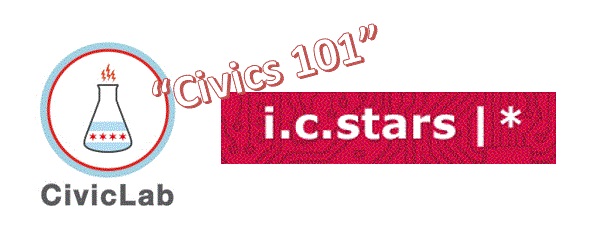 Nonprofit Sustainability
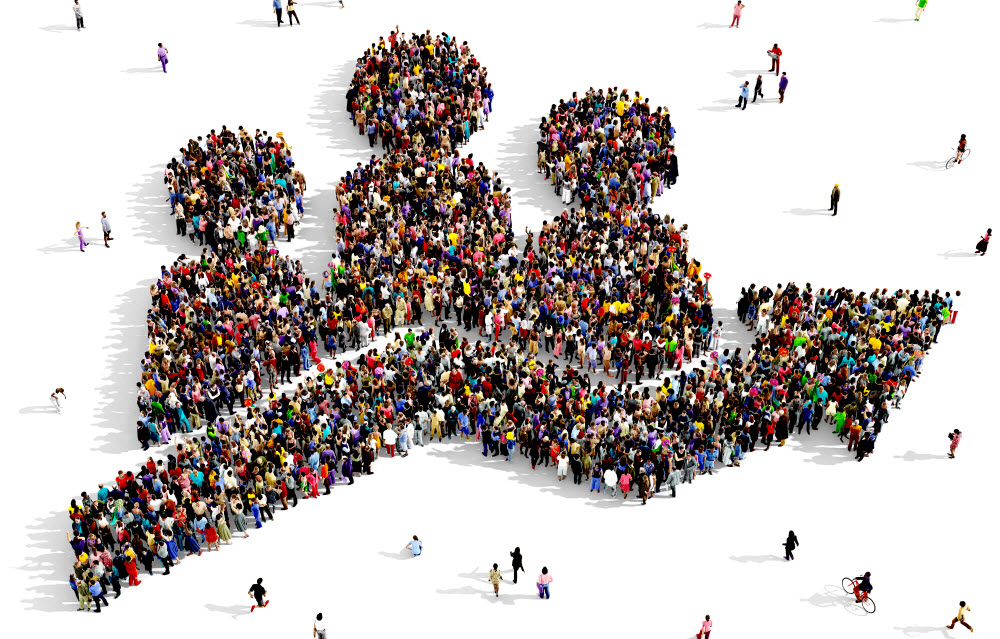 Tom Tresser – November 2021
[Speaker Notes: Music: “The Fire” by the Roots, suggested by Emmanuel - https://www.youtube.com/watch?v=n94URvpQOAc 

Music: “To Dream the Impossible Dream” - https://www.youtube.com/watch?v=TZBLAmdULkQ]
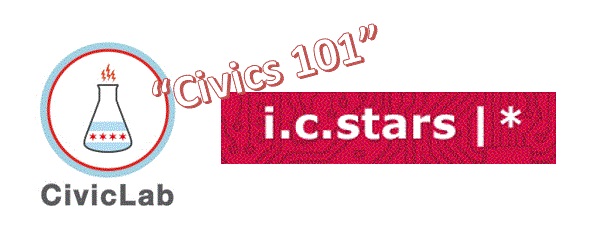 Comments/reflections
From Class #3…
2
Nonprofit Sustainability
What keeps us going?
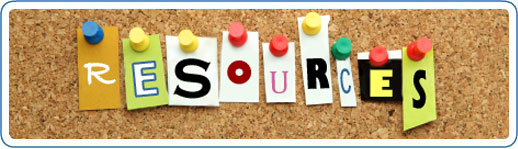 3
Nonprofit Sustainability
[Speaker Notes: Difference between a for-profit -> revenue from sales, investments / government -> taxes, fees, borrowing]
Sources of Revenue for Nonprofits
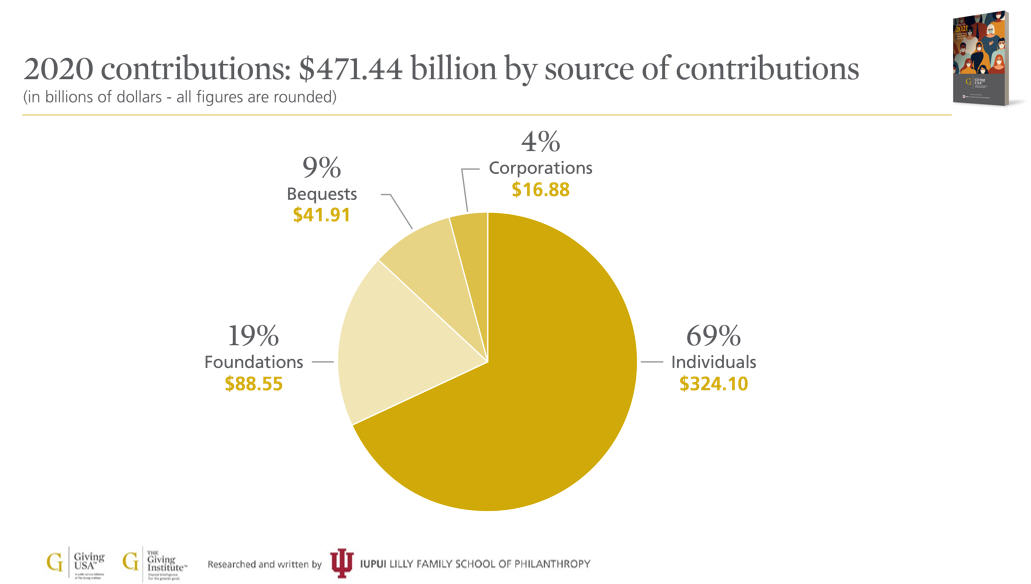 Who gives?
4
Introduction to Nonprofits
[Speaker Notes: In 2020 over $47` BILLION was contributed to America’s nonprofit organizations! The biggest chunk by far was from individuals. This is always the case. In 2020 people gave $324 BILLION to charitable organizations! Do YOU give to organizations? Think about why or why not. What makes you donate? Put in the chat.]
Why?
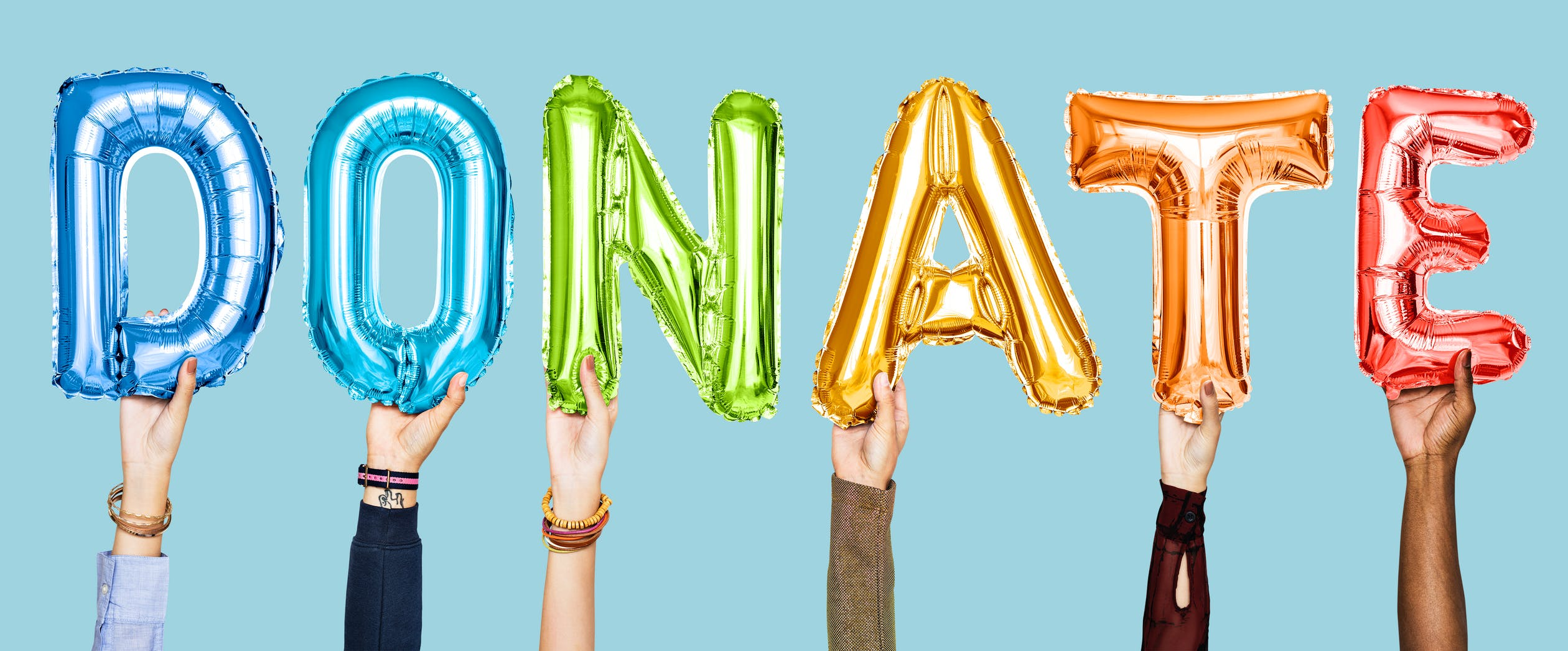 5
Nonprofit Sustainabilty
[Speaker Notes: Think about your own charitable behavior. Why do you donate to a cause or organization? Open it up to Intern input.]
Nonprofits & Money
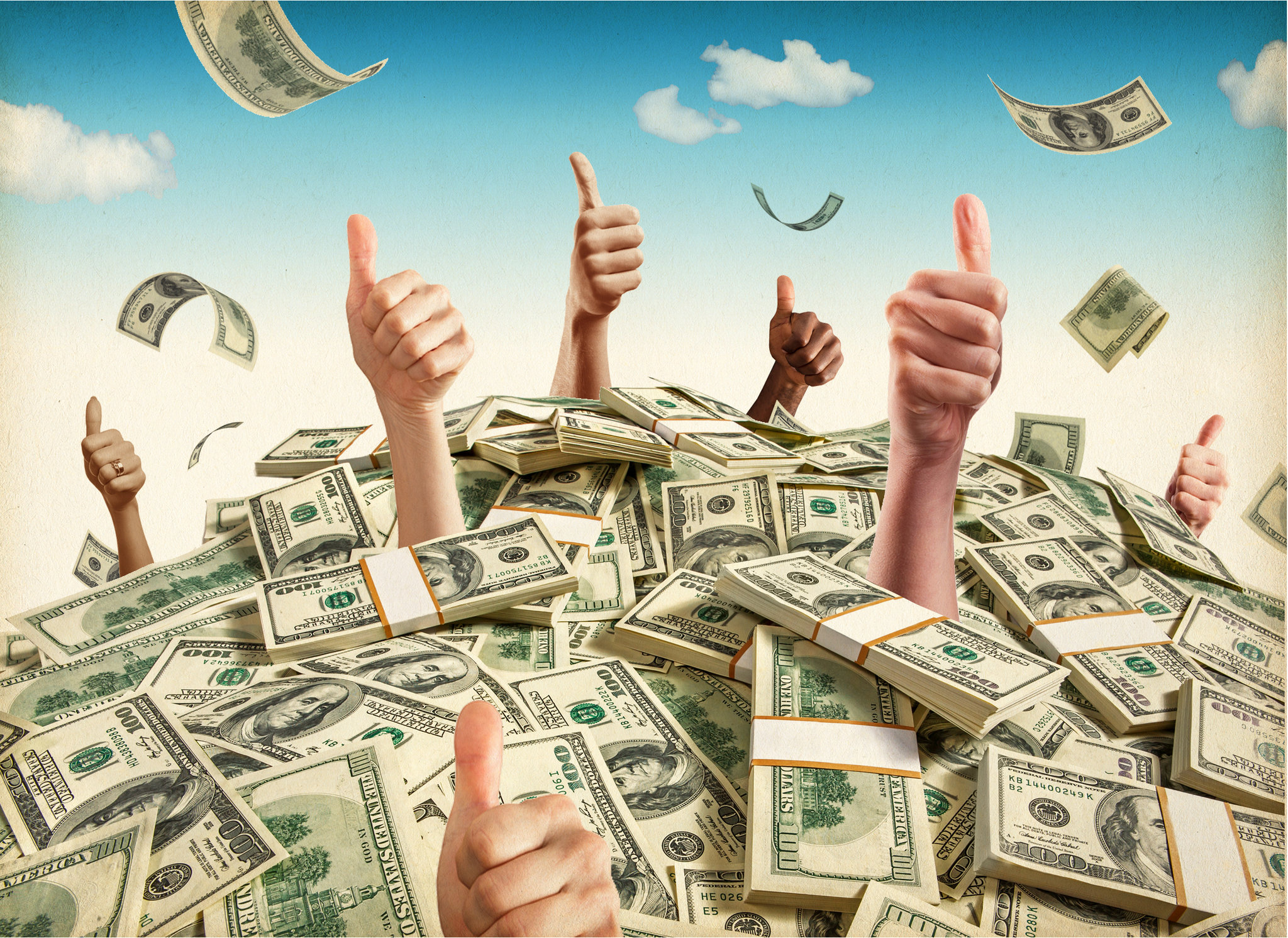 Nonprofits pay no state or federal income taxes
Nonprofits may be exempt from paying sales tax
Nonprofits that own property pay no property tax for those properties
Nonprofits DO pay payroll taxes for full-time employees
If you donate to a nonprofit you may be able to DEDUCT some part of that gift from your owed federal income tax
If a nonprofit takes in MORE $ than it spends, those “excess” funds are to be used to improve and shore up the organization
6
Nonprofit Sustainabilty
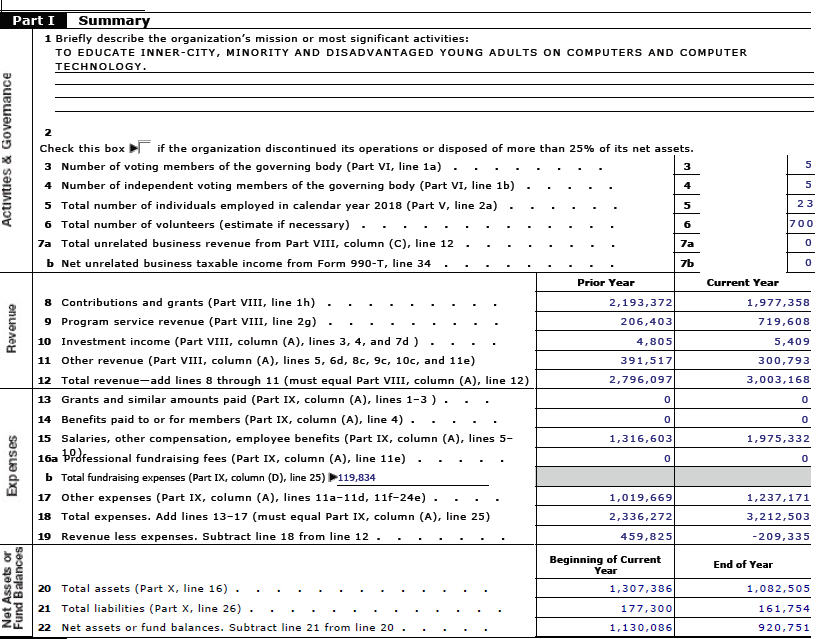 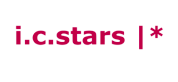 2018 Form 990
7
Nonprofit Sustainabilty
[Speaker Notes: Let’s see how a mature and successful organization like i c stars brings in revenue. This page is from the organization’s 2018 990 form that is filed with the Internal Revenue Service. Review each line in “Revenue” – what can we learn from this?

GuideStar profile = https://www.guidestar.org/profile/36-4253411]
Unearned Income – Donated out of love, support for mission

Earned Income – Paid for services
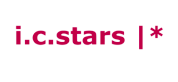 Unearned Income = grants from any source, donations from any source = $1,977,358 PLUS

Revenue for Gala or special event fundraisers = $300,793
TOTAL Unearned Income = $2,278,151

Earned Income =$719,608 PLUS

Income from investments = $5,409
TOTAL Earned Income = $725,017

TOTAL REVENUES FOR 2018 = $3,003,168
8
Nonprofit Sustainabilty
[Speaker Notes: Lay out distinctions of unearned versus earned revenues. Walk through the numbers. Nit deficit for 2018.]
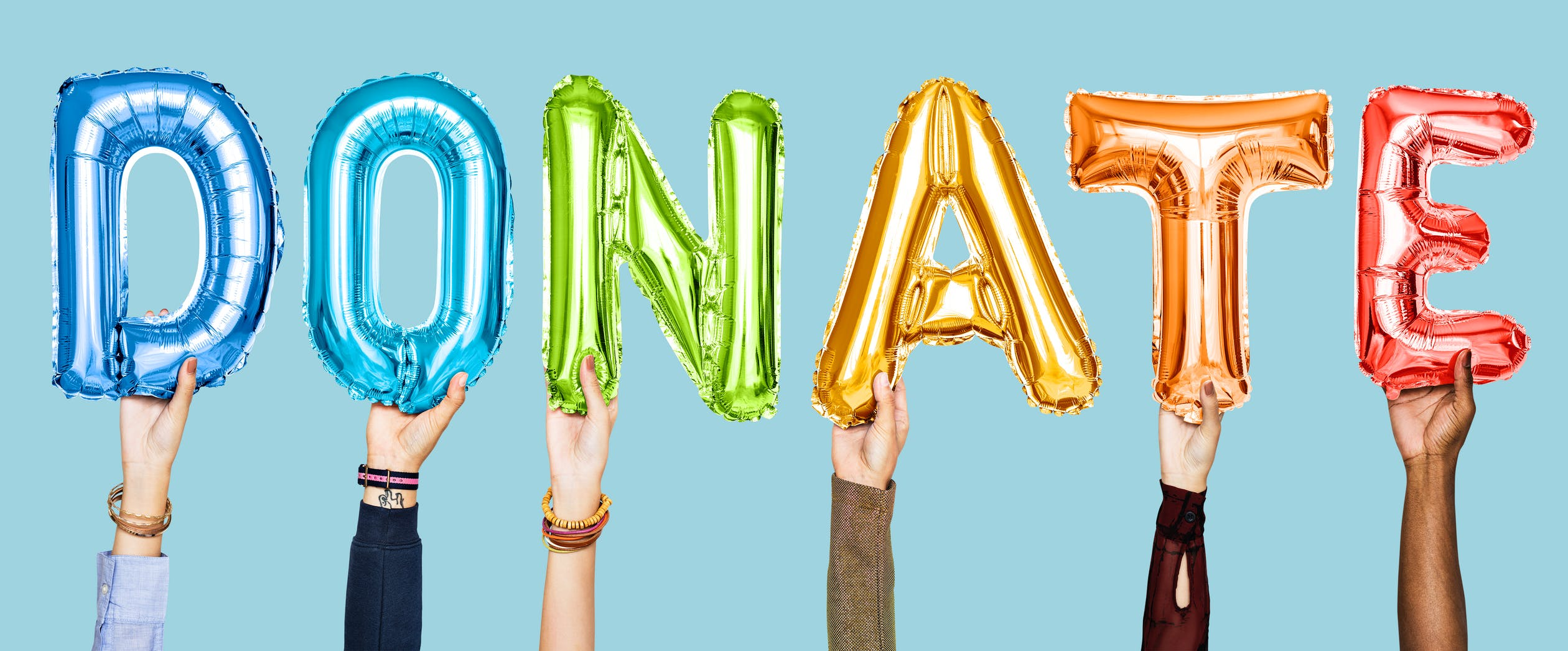 Why?
Reputation
Excellence of programming = Effectiveness (Evidence)
Consistent/creative communications
Personal connections
9
Nonprofit Sustainabilty
[Speaker Notes: Part of the ability to sustain your nonprofit depends on ability to document your successes, tell a powerful and compelling story that supporters can relate to – that
will help explain your org to new people and shore up connection with constituents and stake holders.]
The Board of Directors
Legal stewards of the nonprofit
Hires/evaluates CEO
Oversees planning, keeps org true to mission
Ensures programs are high quality/effective
Ensures that org has the resources needed
Ensures compliance with rules/regs
Promotes org to larger community/domains
10
Nonprofit Sustainabilty
The Board of Directors
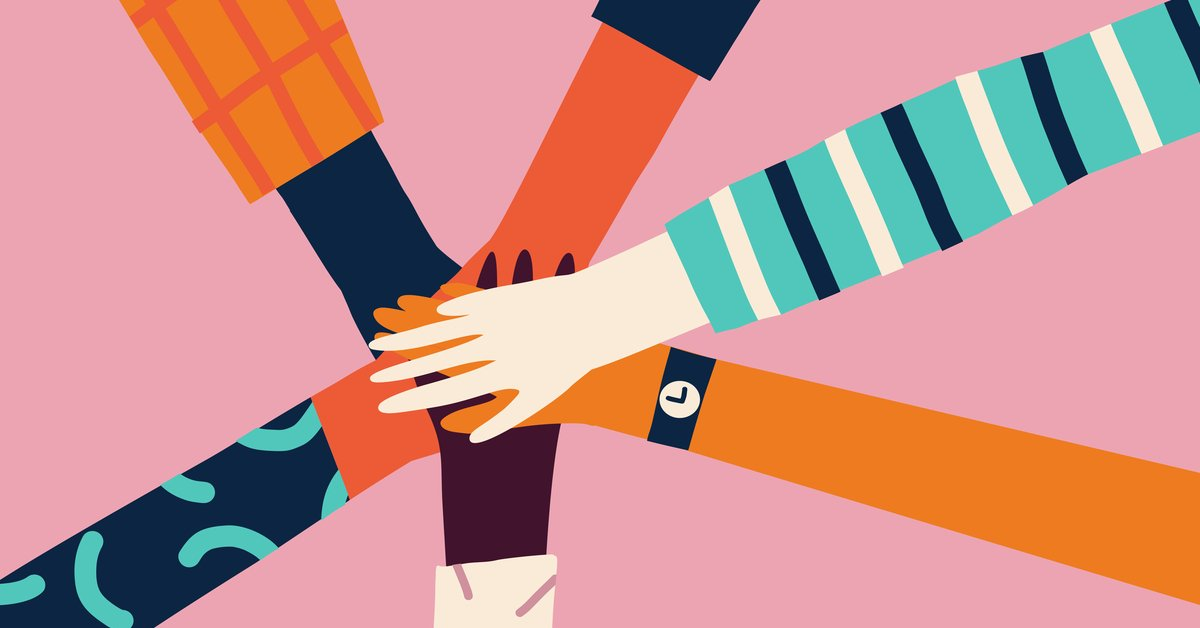 Select members for:

Domain expertise/leadership
Wealth/connections
Representing defined constituencies/locations/life experiences
11
Nonprofit Sustainabilty
The Board of Directors
Unpaid
Monthly (or quarterly) meetings
Committee work
Bring expertise and experience to the governing of the org
Annual financial commitment
Show up/Help out/Mentor
12
Nonprofit Sustainabilty
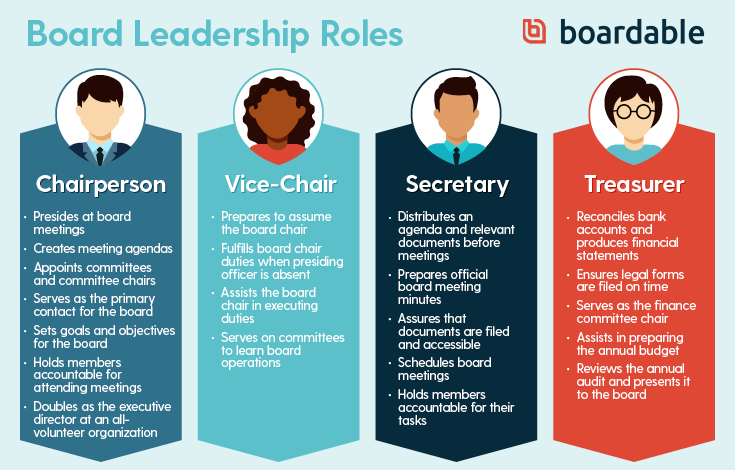 https://boardable.com/blog/board-member-responsibilities
13
Nonprofit Sustainabilty
[Speaker Notes: Board of Director leadership roles]
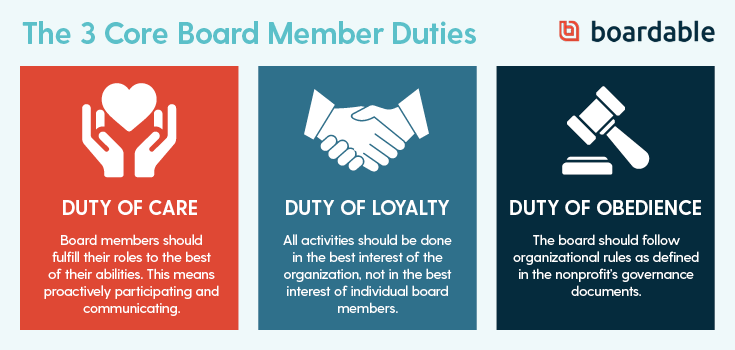 14
Nonprofit Sustainabilty
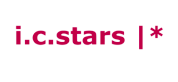 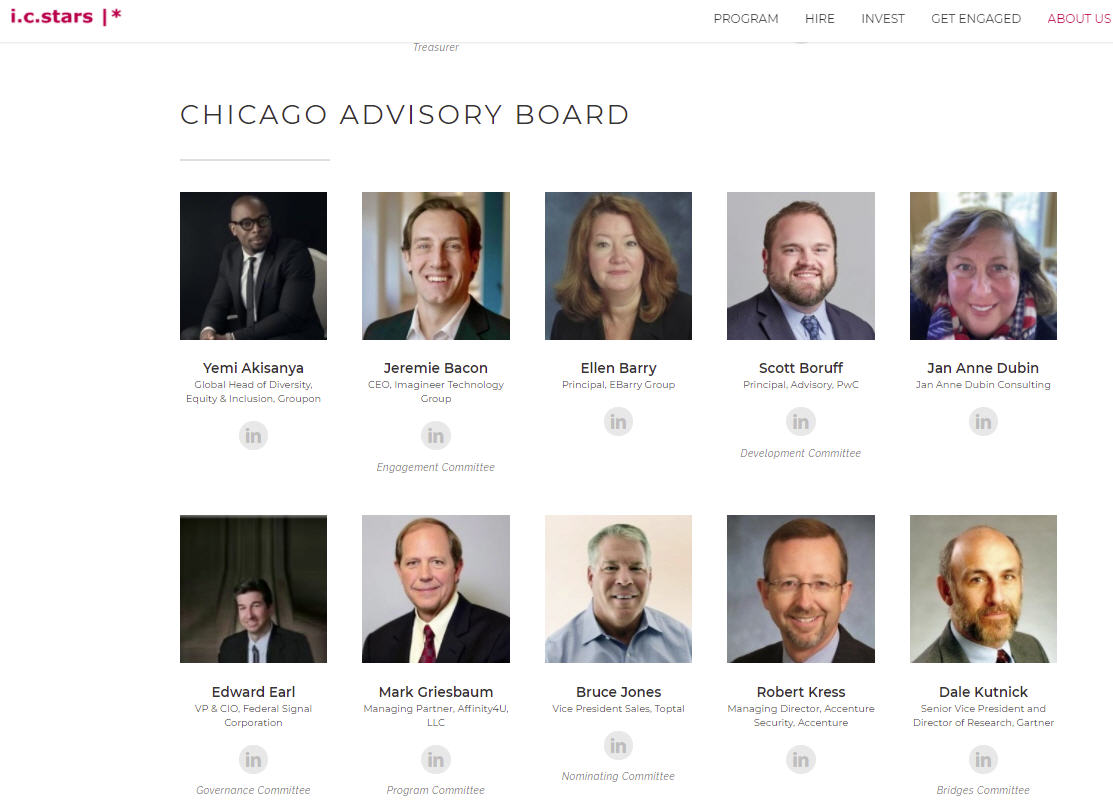 15
Nonprofit Sustainabilty
[Speaker Notes: This is the Chicago Advisory Board for i c stars. https://www.icstars.org/our-board]
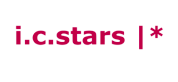 Yemi Akisanya

Global Head of Diversity, Equity and Inclusion, Groupon

Was Head of Diversity & Inclusion, Options Clearing Corporation (Under the SEC)

Yemi held positions at Chicago Mercantile Exchange and JP Morgan Chase as a Lead QA Analyst, where he specialized in large-scale initiatives for the financial services industry
On the Advisory Board of the Nigerian Stock Exchange.
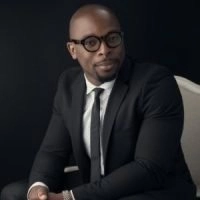 16
Nonprofit Sustainabilty
[Speaker Notes: Yemi’s LinkedIn profile - https://www.linkedin.com/in/yemiakisanya  

Please share your story – the arc that brought to Groupon and your role there. 
Comments about the role of “diversity” in business – in civics.
How did he meet Sandee. Why did he decide to help i c stars
What does the Advisory Board do?
Where does he see i c stars in the Chicago/US tech ecosystem
Words of advice for the Interns]
Time to discuss…
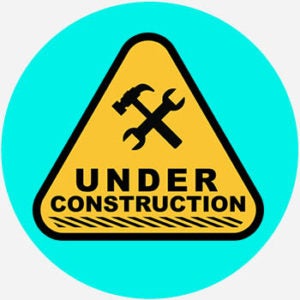 17
Nonprofit Sustainabilty
[Speaker Notes: Remaining time open to Interns sharing ideas or hang-ups with the final assignment. Test drive Mission Statement, if helpful.]
Last class is November 22…
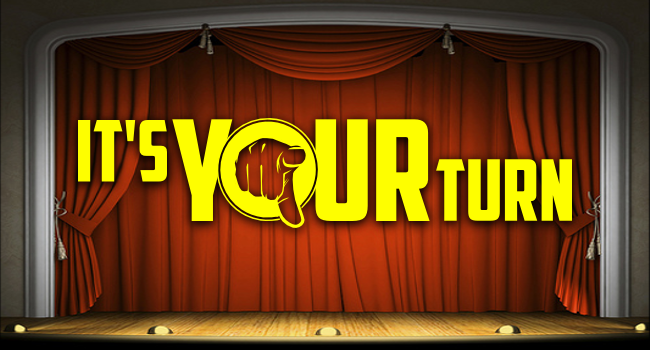 www.tinyurl.com/icstars-NP-Construction
18
Nonprofit Sustainabilty
[Speaker Notes: Run through expectations – Post to SlideShare…set privacy settings to allow downloads, please. www.tinyurl.com/icstars-NP-Construction]
Food for thought…
“You didn't see me on television, you didn't see news stories about me. The kind of role that I tried to play was to pick up pieces or put together pieces out of which I hoped organization might come. My theory is, strong people don't need strong leaders. Give light and people will find the way.”
 - Ella Baker
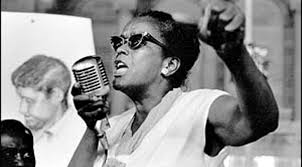 Nonprofit Sustainabilty
19
[Speaker Notes: See you next week!]